Fitting the New Gas Perm Contacts
Back to the Basics
Dr. David P Bartels and Dr. Peter Wilcox
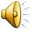 Topography vs.Keratometry
Over 10,000  data Points of the cornea surface
Measures 9mm diameter of cornea
Large evaluation of corneal surface
Data  tends to vary  due to tear film fluctuation
2 data points  90 degrees apart
Measurement  taken at a 3mm corneal diameter
Small evaluation of corneal surface
Data is fairly stable/reproducible
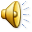 Topography vs.Keratometry
Topography Map
Keratometry Data
44.00x180
45.00x090
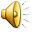 Spherical Cornea
42.55x180/42.33x090
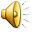 With-The-Rule Astigmatism
43.00x180/46.59x090
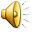 Against-The-Rule Astigmatism
40.49x090/41.63x180
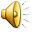 Oblique Astigmatism
42.09x150/45.41x060
30-60 / 120-150
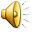 Fitting RGP ContactsUsing True K
True K is used by the contact lens lab as a baseline to design specialty RGP lenses 
Insures first time success with new fits
Decreases chair time
Increases lens comfort
Improves Visual Acuity
Prevents unwanted corneal molding
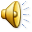 What is True K?
True K is usually the  FLAT K reading of a patients  5mm central cornea 
It represents the actual keratometric value of a patients cornea

Once True K is calculated a perfect alignment contact fit can be realized

Is calculated using Custom Crafts “True K” fitting system
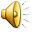 Custom Craft’sB- Design Diagnostic Set
Trial sets are between 9.0/9.5 OAD
Cut from a stable non-UV blocking material (PMMA or Low Dk plastic) these materials  will  optimize fluorescein evaluation
Range: 40.00 D to 47.00 D with 0.50D steps
Diagnostics are all Plano power
Trials are individually marked to maintain proper order
Advanced Technology: CNC lathing to maintain superior tolerances.
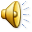 9.0  B Design Diagnostic  Trial Contact
Plano power/no UV blocker
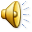 Using the trial set . Where do you start?
Refract patient (minus cylinder) :determine spherical Rx . This is not the spherical equivalent (ignore cylinder)
Obtain Keratometry readings : Topography use Sim-K data
Anesthetize the cornea
Select the trial lens closest to Flat “K” (trial lens power is Plano)
Over- refract patient 
Over- refraction will equal spherical Rx if True “K” is realized  ( OR is determined at spectacle plane do not convert to corneal plane power during this step) 
Check fluorescein pattern/Looking for alignment
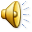 Steep Trial Fit
When the trial lens is fitting STEEP to the cornea , a PLUS tear lens will present.
The over refraction will be more MINUS than the spherical spectacle Rx
Example: -3.50-1.00x180 (spherical Rx -3.50) Trial Contact 45.00D on eye creates OR -4.00  (-0.50 D) more minus than spherical Rx 
Flatten the BC of the trial lens by (0.50D)
New trial 44.50 /OR -3.50/Good Fluorescein Alignment  observed .True K has been determined
True K =44.50 D
Minus over- refraction=Flatter Base Curve
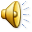 Steep fitting trial lens creates PLUS tear lens
 (-) needed to neutralize with OR
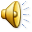 Steep Fit
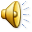 Flat Trial Fit
When a trial lens is fitting FLAT to the cornea , a MINUS tear lens will present.
The over refraction will be more PLUS than the spherical spectacle Rx
Example:-3.50-1.00x180 (spherical Rx -3.50) Trial contact 45.00 D on eye creates OR -3.00 (+0.50 D) more plus than spherical Rx

Steepen the BC of the trial by (0.50 D)

New trial 45.50 D : OR -3.50/Good Fluorescein Alignment observed. True K has been determined
True K= 45.50 D
Plus over-refraction= Steeper Base Curve
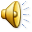 [Speaker Notes: Ue K]
Flat fitting trial lens creates MINUS tear lens
(+) needed to neutralize with OR
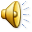 Flat Fit
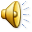 True K fit
The trial lens is Aligned to the cornea
A PLANO tear lens will present
The over refraction will equal the spherical spectacle Rx
Example:-3.50-1.00x180 (spherical Rx -3.50)
    Trial contact 45.00 D on eye creates OR -3.50/
    Good fluorescein Alignment . STOP  True K has been determined
True K=45.00 D 
After True K is determined the lab will need the POWER of the contact calculated for corneal plane
Ex:-6.00 spectacle plane = -5.57 corneal plane
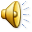 Alignment fit trial lens creates PLANO tear lens. The BASE CURVE of the contact lens will EQUAL the TRUE K of the cornea .
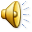 Alignment Fit
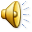 Residual Astigmatism
When a trial fit needs cylinder added to the over refraction, this usually means an aspheric   crystalline lens is causing the problem.
Working with the lab can help solve residual astigmatism but the case  becomes complicated.
Many times a soft toric becomes the best lens for the Residual Astigmatic case.
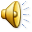 Fitting Bifocal Contacts
Find True K /Adjust spherical Rx for corneal plane/specify Add power
Determine dominant eye
Calculate pupil size dim/normal illumination
Measure HVID
Decide on distance center or near center bifocal design
Do Not over promise
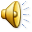 Horizontal Visible Iris Diameter
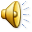 Bifocal Contact
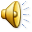 Semi-Scleral ContactsNewest RGP Designs
The future is NOW
Superior comfort/superior optics
Feel like soft contacts with the optics of RGP 
Will change the way you fit contacts 
Easy to fit once you calculate True K
Will be the speciality contacts of tomorrow
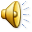 Difference between B design and Semi-Scleral Contacts
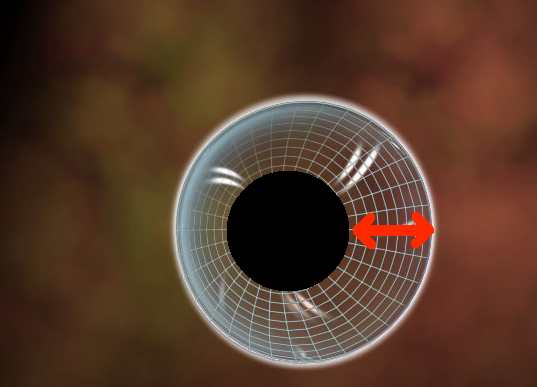 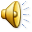 14.0 Diagnostic Set
Helpful to fit Semi-Sclerals
Patient gets to experience a large contact on eye
Inserted without anesthesia 
Helps Doctor and staff perfect I&R techniques
Shows how the large lens reacts with the lids
Lets the fitter know what OAD will work best for patient.
Will save fitting steps
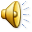 Sagittal Depth
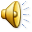 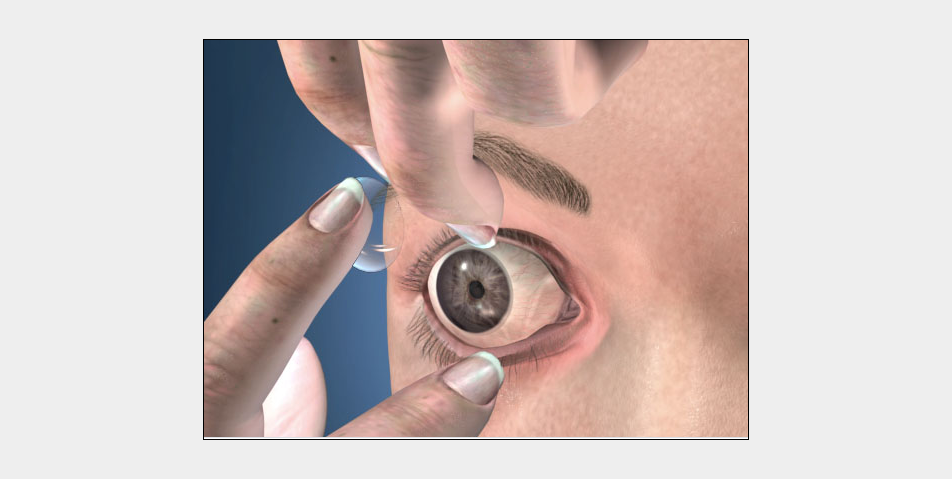 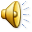 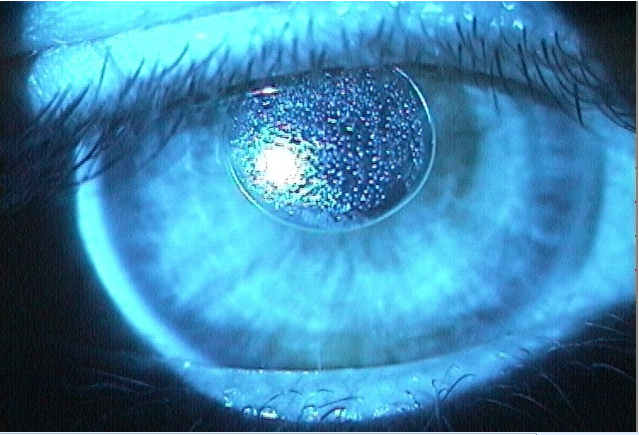 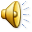 Crystalline lens must be SPHERICAL to avoid residual astigmatism
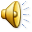 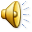 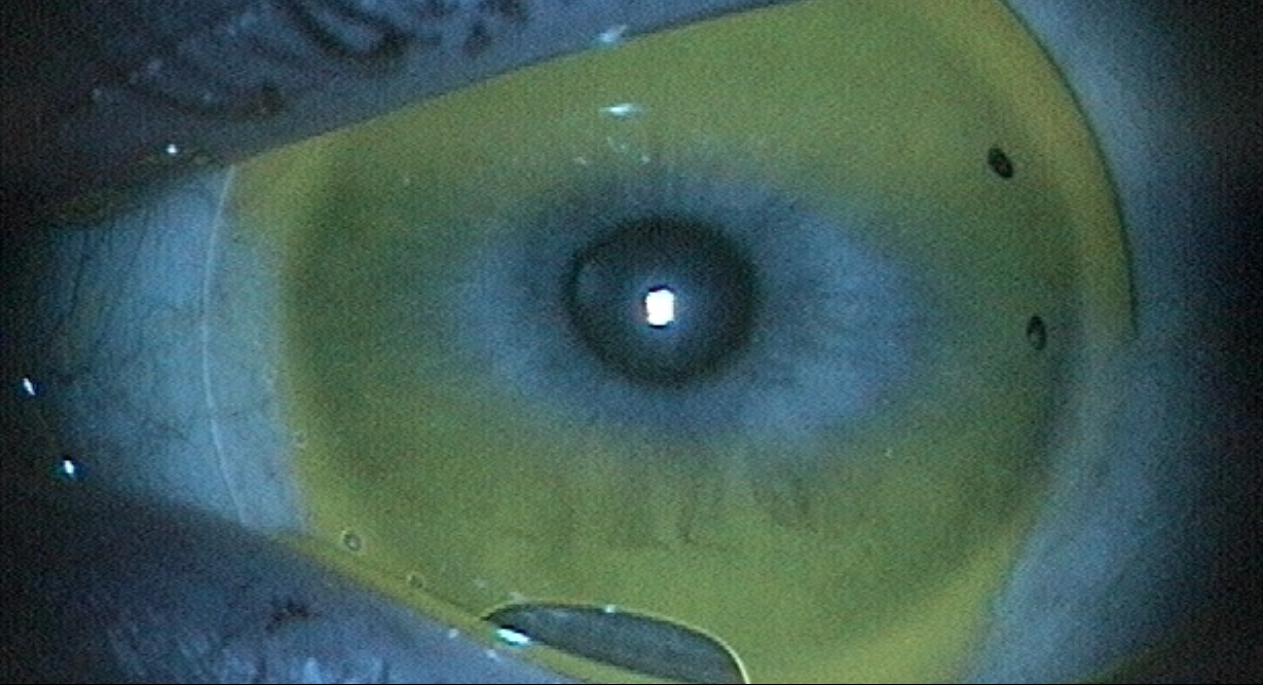 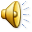 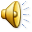 Build up on lens
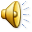 Solutions
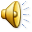 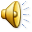 Conclusion
Fitting RGP contacts is EASY 
It’s all about finding True K
Semi-Scleral Contacts are the future
This is all happening NOW
 Don’t get left behind!
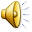